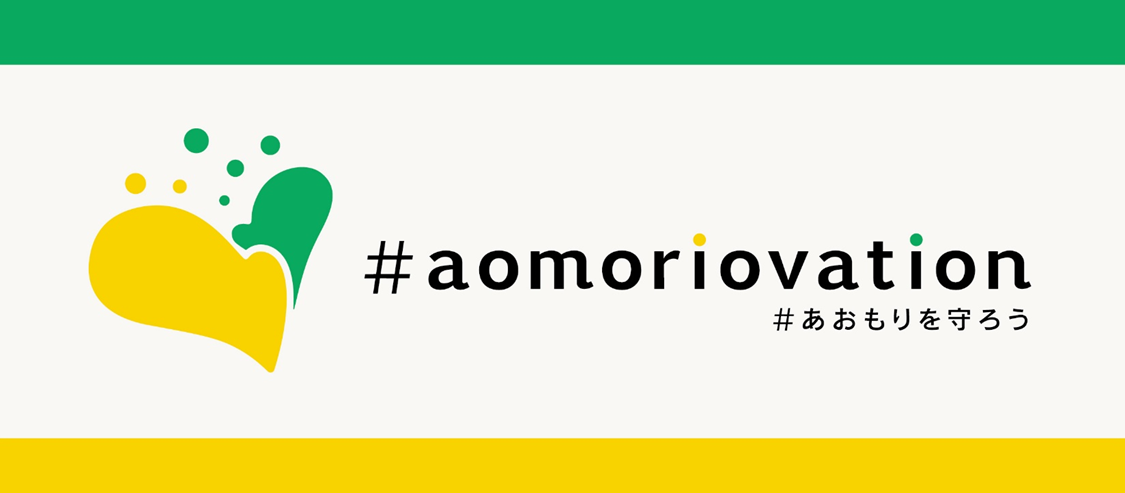 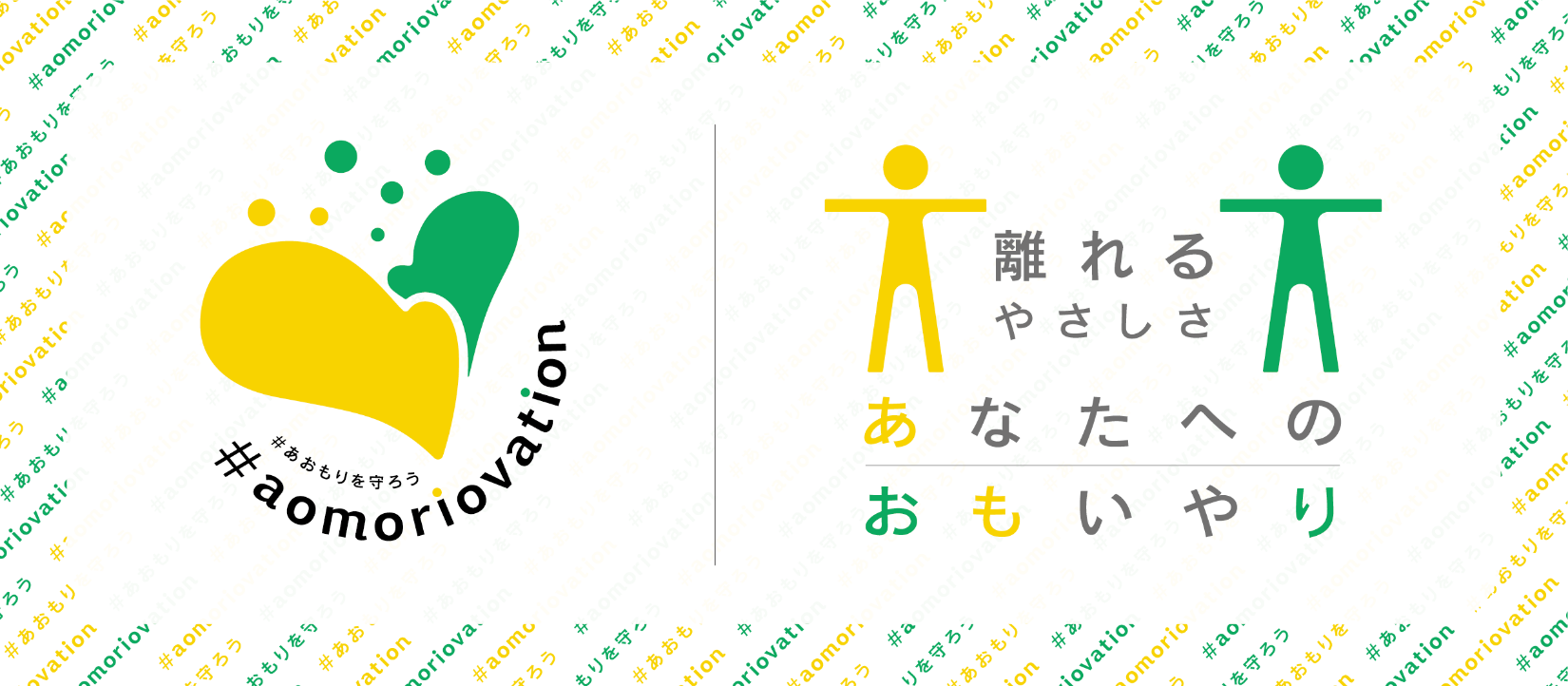 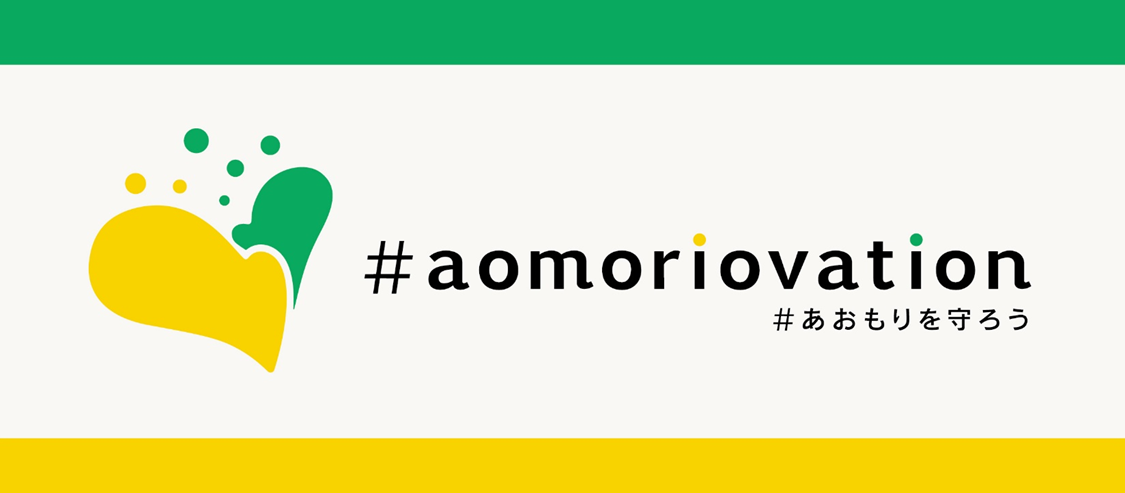 あおもり観光
新型コロナ対策推進宣言施設
施設名：
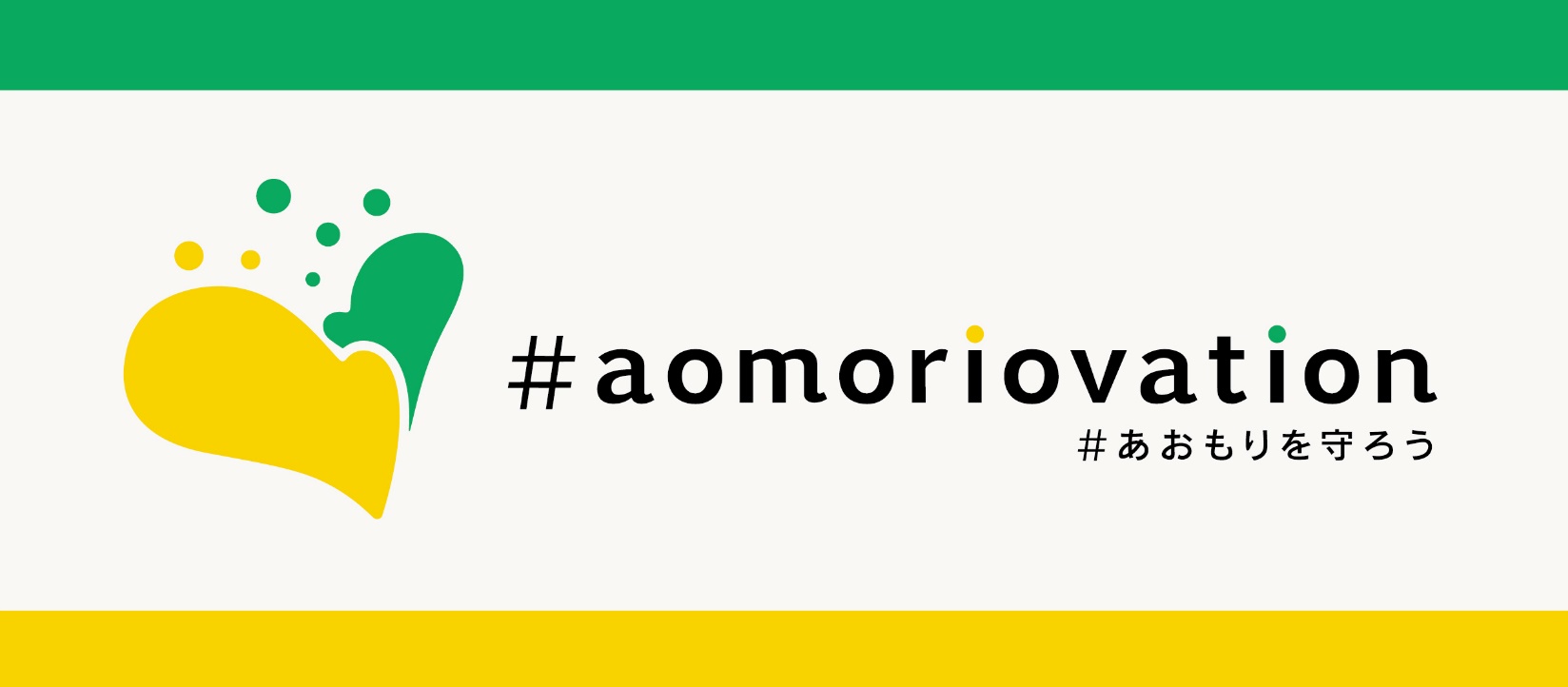 ・従業員の毎日の健康管理とマスク着用、手指消毒を徹底しております。
・施設内の定期的な換気、清掃、消毒を徹底しております。
・人との適切な距離を確保するための工夫を実施しております。
・発熱などの症状のあるお客様には利用の自粛をお願いしております。
「あおもり観光新型コロナ対策推進宣言施設」とは、新型コロナウイルスの感染防止対策を自主的に実施する観光事業者の取組を「見える化」することにより、観光客が安心して施設を利用できる環境をつくることを目的としたものです。
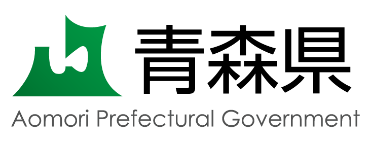 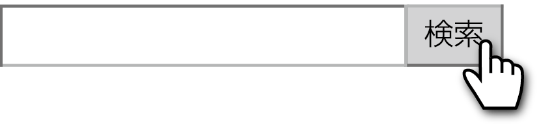 あおもり観光コロナ対策